Гигиена школьника
Введение
Сегодня 5% школьников 7-12 лет могут считаться здоровыми, в старших классах всего 3%, одновременно возрастает число учащихся с хронической патологией 

Причины: 
Нерациональное питание
Редкие прогулки на свежем воздухе
Низкая физическая активность 
Нарушение режима труда и отдыха 
Недостаток сна
Стресс 
Игромания
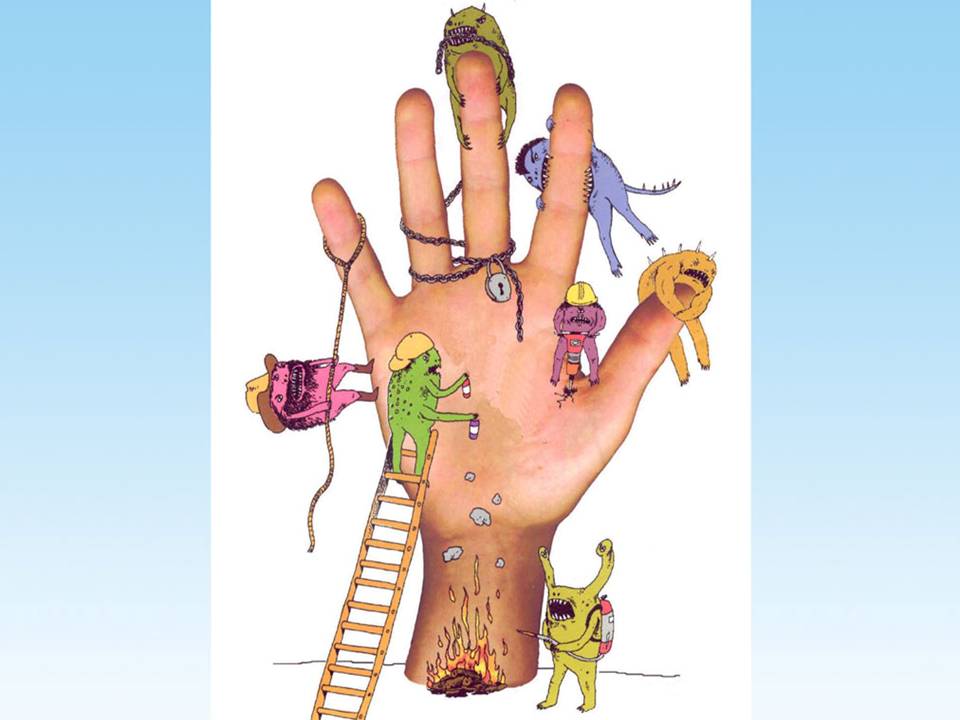 Условия для распространения инфекционного заболевания
наличие источника инфекции,  пути её передачи и восприимчивых к данной инфекции людей.


Не секрет, что дети порой не соблюдают правила личной гигиены, поэтому кожные болезни остаются актуальными по сей день. 
Самые уязвимые дети от 3 до 15 лет. 

Конечно, в настоящее время заразные кожные болезни излечимы, но лучше и приятнее не болеть, поэтому на первом месте - ПРОФИЛАКТИКА
Бородавки
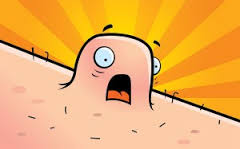 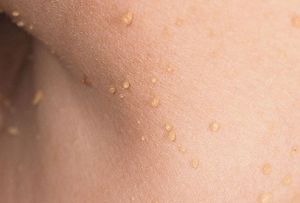 Пути передачи: контактный (рукопожатие), предметно-бытовой  (игрушки, перила), водный ( бассейн)
Локализация:  вульгарные (обычные) - кисти рук; плоские- лицо, руки; подошвенные - на ступнях
Не расчесывать, не срезать бородавки так как остается зараженный эпителий, который помогает бородавкам распространиться, а также можно заразить родственников
	Тактику лечения определяет дерматолог!
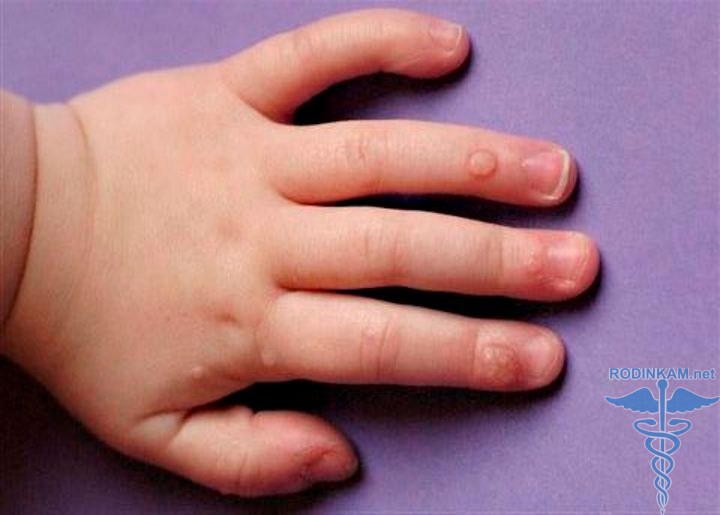 Меры профилактики
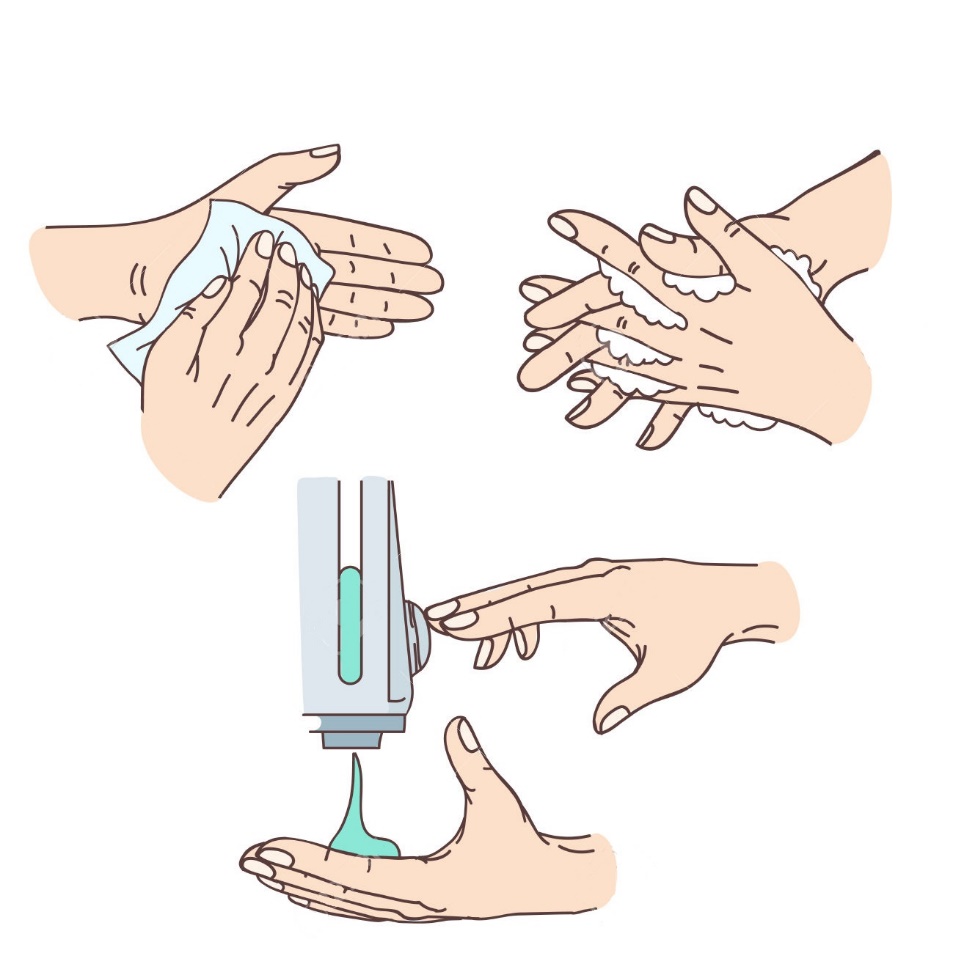 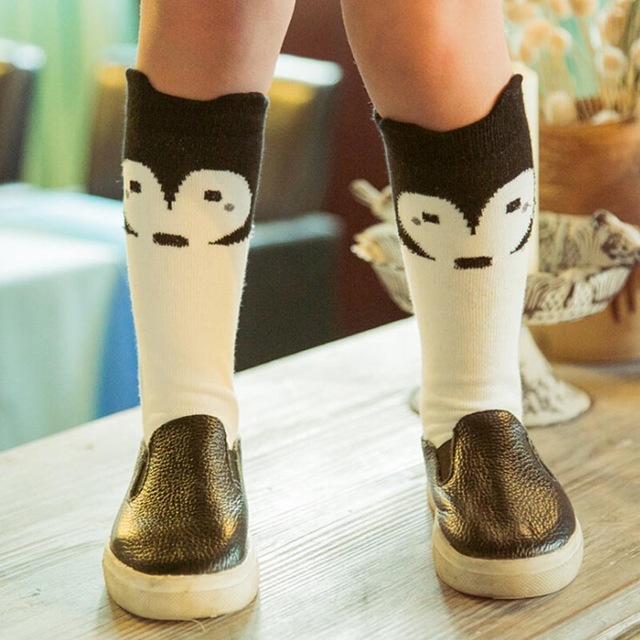 Мыть руки с мылом после улицы
Использовать личное полотенце
Не использовать личные вещи других людей
Обрабатывать раны и порезы антисептиком
Обувь в магазине мерить только в носках
Не ходить босиком в душевых кабинках аквапарка, бассейна, ваннах общественного пользования
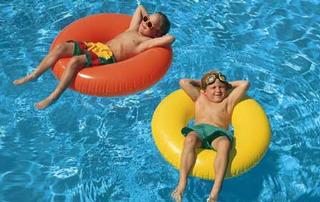 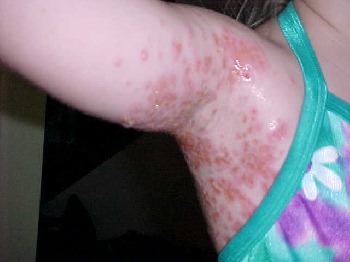 Контагиозный моллюск
Пути передачи: контактный, предметно-бытовой, водный
Наблюдается чаще всего у детей до 12 лет
Высыпания в виде маленьких пузырьков с углублением в центре
Нужно немедленно лечить, не ждать, когда пройдет само!
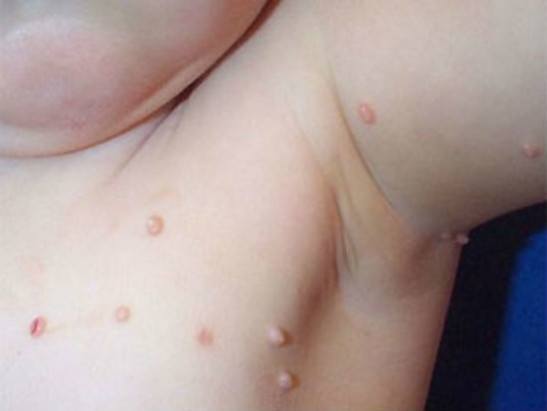 Меры профилактики :

 Обязательно нужна регулярная смена постельного белья
 У ребенка должны быть личные ванные принадлежности, такие как мочалка, полотенце.
 Регулярный душ, особенно после бассейна
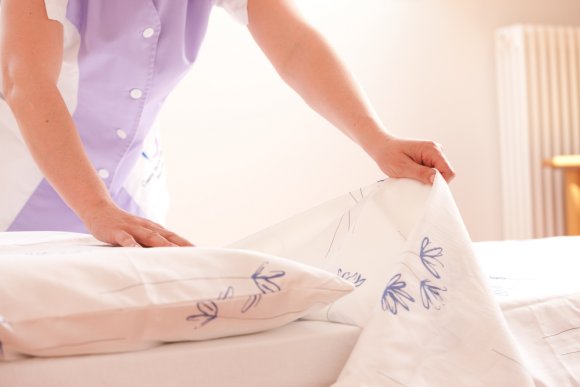 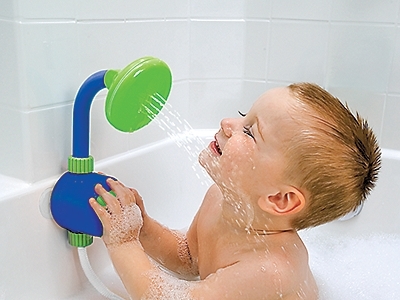 Чесотка
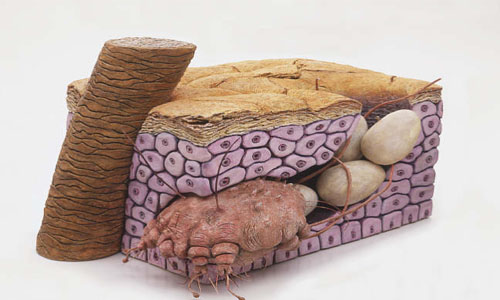 Источник: больной чесоткой и его вещи. Не передается от животных!
Локализация поражения: межпальцевые промежутки, лучезапястные суставы, подмышечных впадины, боковая поверхность туловища. Только у детей может поражаться кожа головы
Признаки: сильный зуд в вечернее и ночное время;чесоточные ходы 
Признаки: зуд, особенно ночной
Очень заразна! Нужно своевременно обратиться ко врачу. Кроме лечения нужно стирать и менять каждый день постельное, вещи. Игрушки обрабатывать антисептиком.
Профилактика: регулярный душ, смена постельного и нательного белья; стирка новой нательной одежды перед ношением
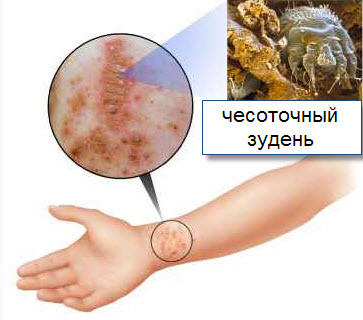 Стригущий лишай:
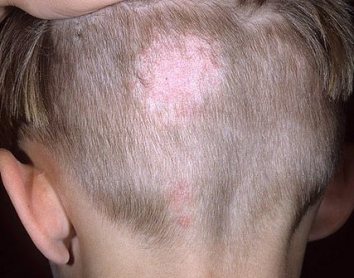 Признаки: на коже округлые очаги с небольшим покраснением в виде колец, обламывание волос на голове на уровне 2-5 мм
Источники: больные кошки, собаки, люди; предметы обихода, песок, игрушки, содержащие споры грибка
Не купать ребенка! Самолечение недопустимо!
Профилактика: 
не играть с бездомными собаками, кошками 
после контакта с животными мыть руки 
регулярно принимать душ
проводить осмотры домашних животных дома или в клинике
не пользоваться чужими шапками, полотенцами и т.д.
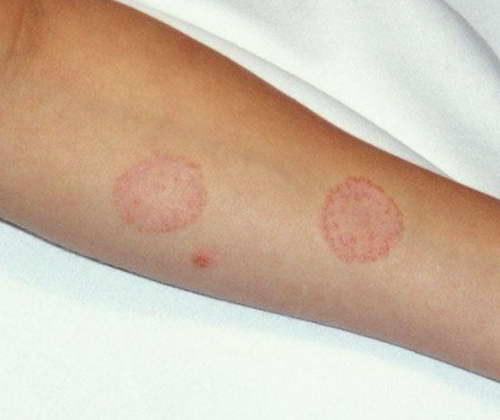 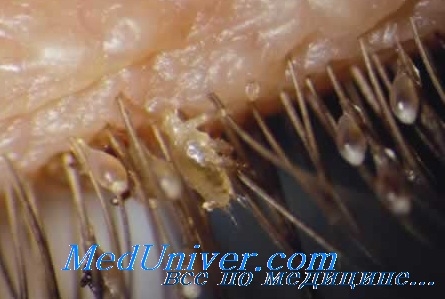 Педикулез
Возбудитель - головная вошь
Группа риска - детские коллективы
Пути заражения: контакт с больным (вошь перебегает с больного на здорового), использование общих вещей (шапка)
Распространению способствует скученность людей, «голова к голове»
Признаки: кожный зуд, следы расчесов
Осложнения: аллергии, дерматит, фурункулез, экзема
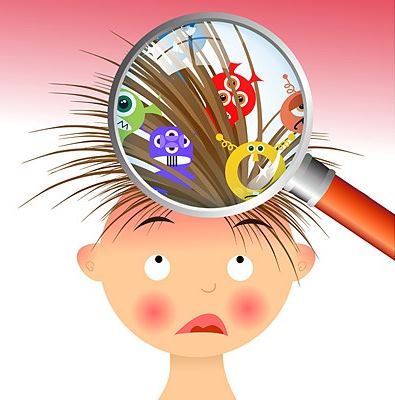 Лечение педикулеза:
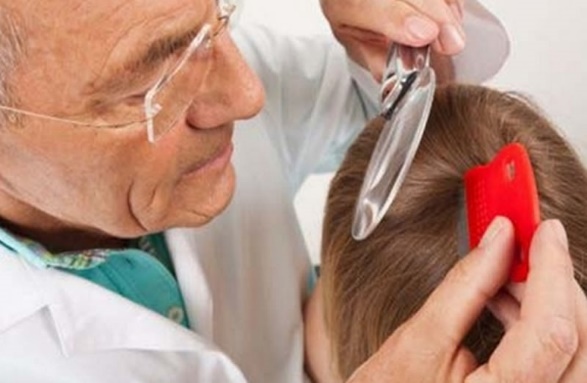 Во-первых, обработка волосистой части головы, например, спреем «Пара Плюс», с последующим вычесыванием
Во-вторых, обязательно стирка постельного и нательного белья, кипячение и проглаживание утюгом с двух сторон
В-третьих, повторная обработка ребенка через 7-10 дней после первого применения 
  При несоблюдении этих правил лечение может быть неэффективным!
Родители и школа должный действовать сообща!
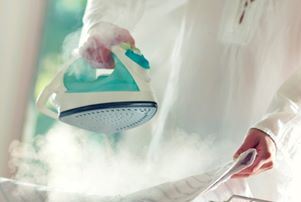 Профилактика педикулеза:
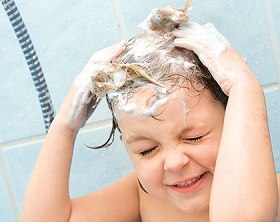 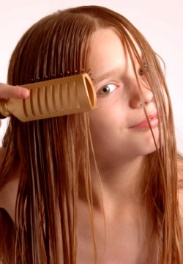 Уход за волосами
Смена постельного и нательного белья
Индивидуальное использование одежды, полотенец, расчесок
Профилактические осмотры на педикулез
    
Главное оружие в борьбе с любым заболеванием – это профилактика!!!
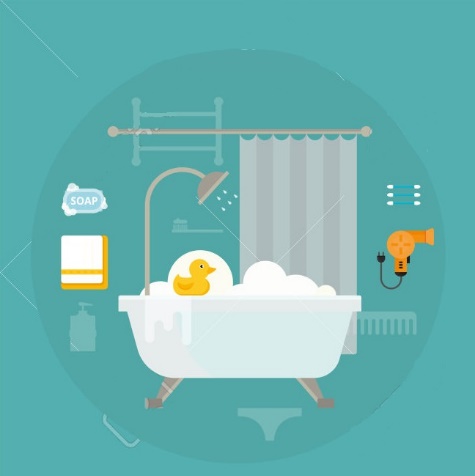 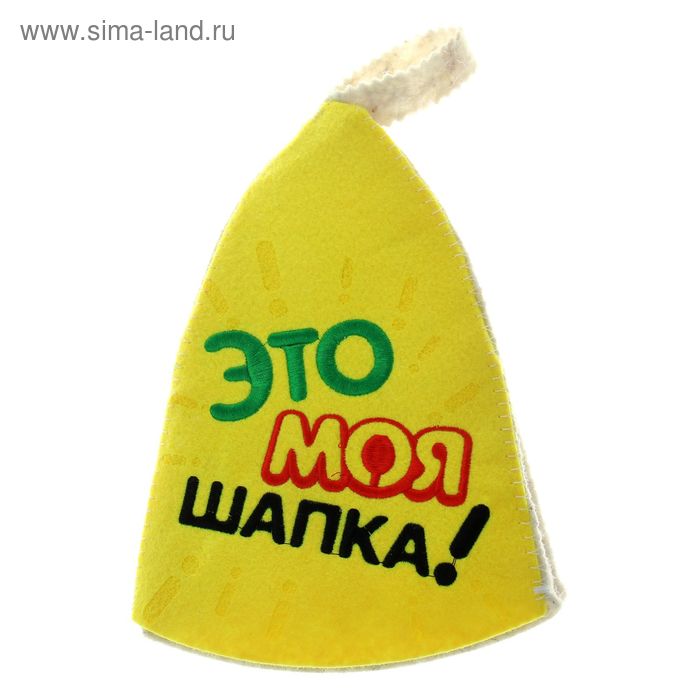 Факторы, способствующие появлению инфекционной болезни:
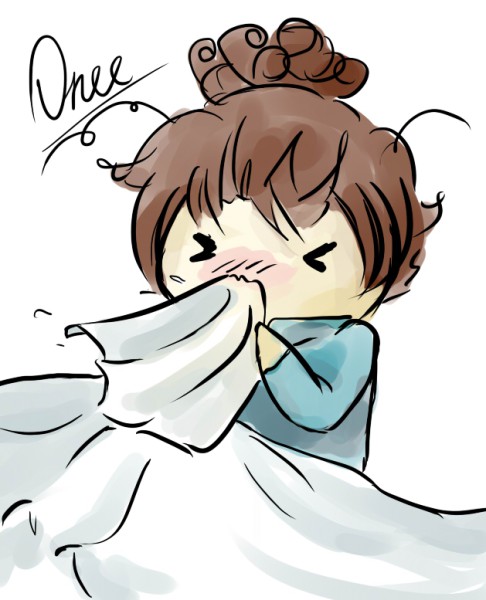 Снижение иммунитета
Неправильное питание
Частые стрессы
Гипо- и авитаминозы
Переохлаждения
Простудные заболевания
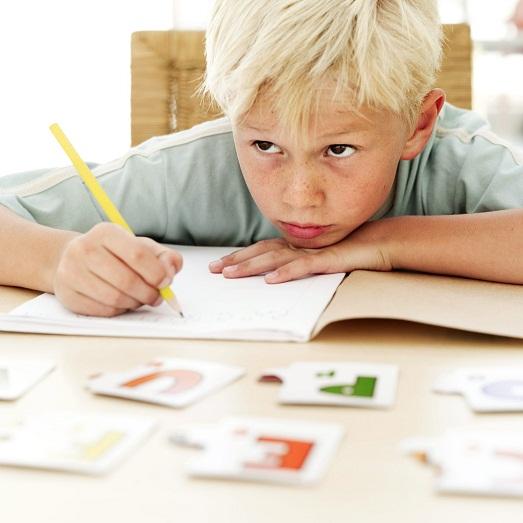 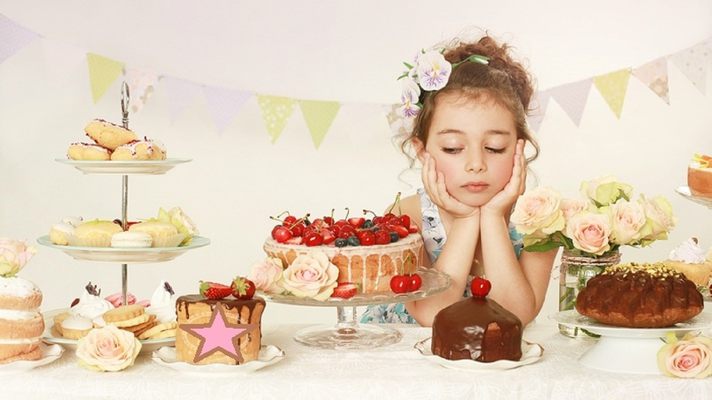 Правила гигиены:
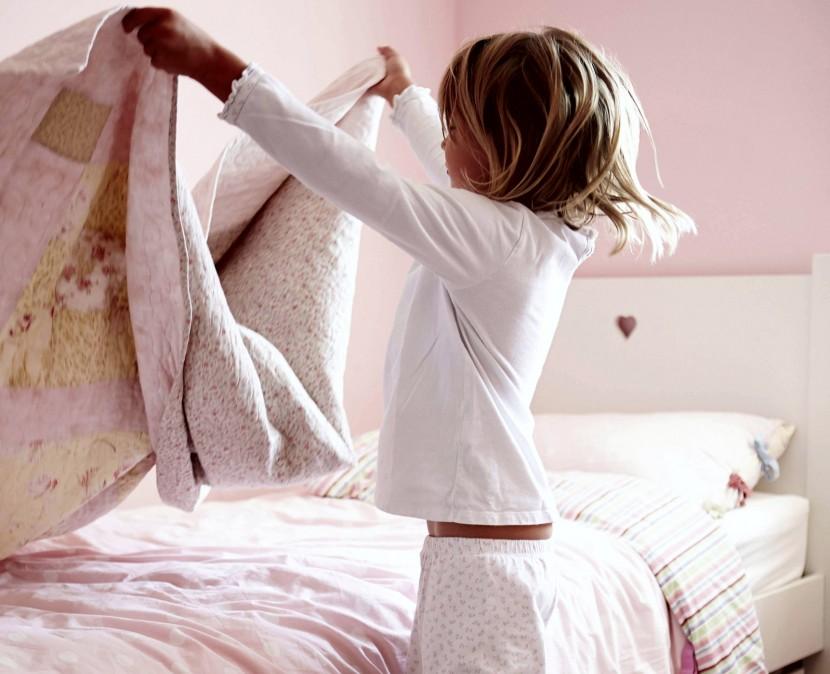 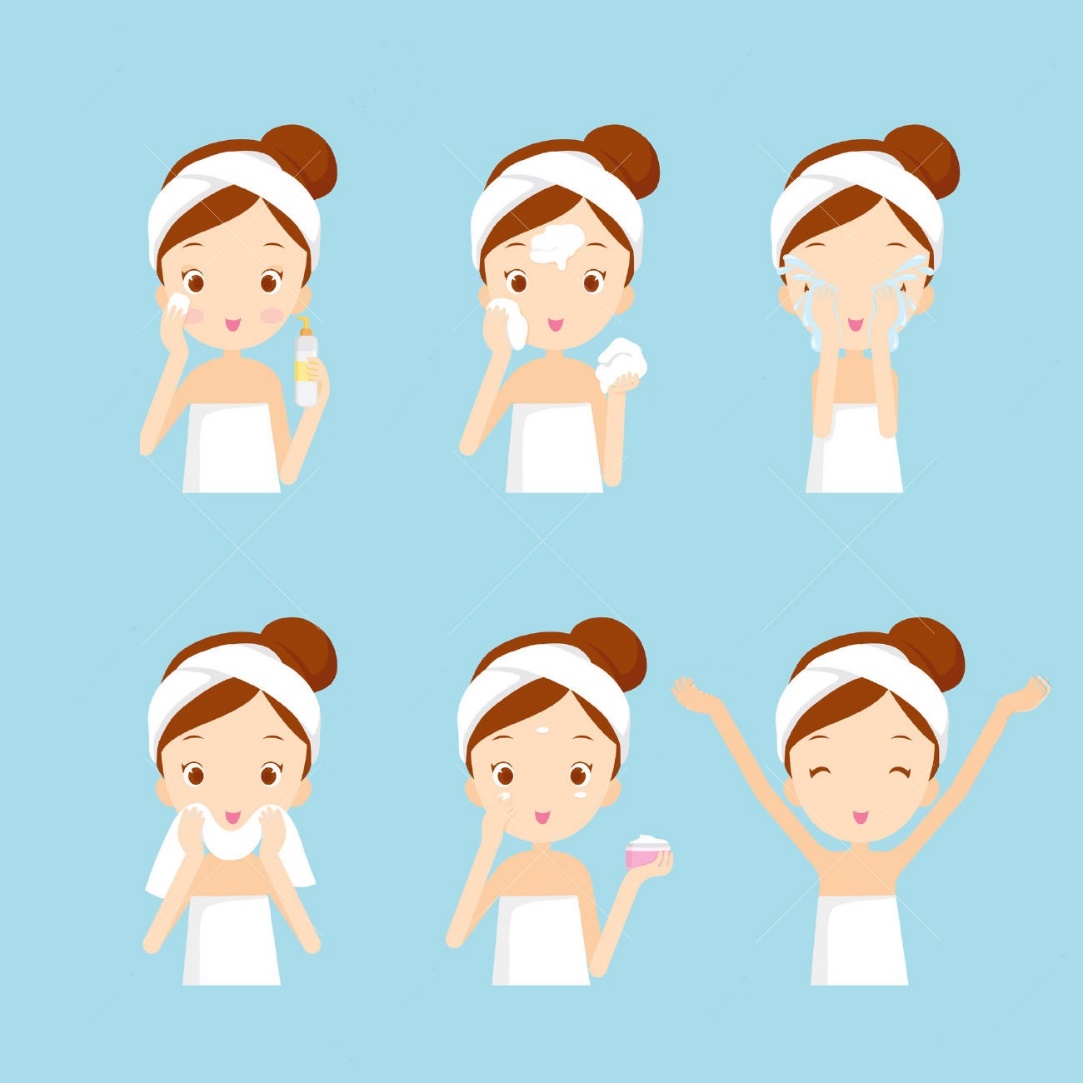 Мыть руки
Регулярный душ
Смена постельного - один раз в неделю
Индивидуальные душевые принадлежности, зубная щетка, полотенце
Не пользоваться чужими головными уборами, одеждой и обувью
Уход за предметами гигиены
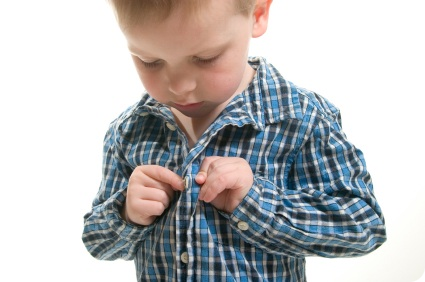 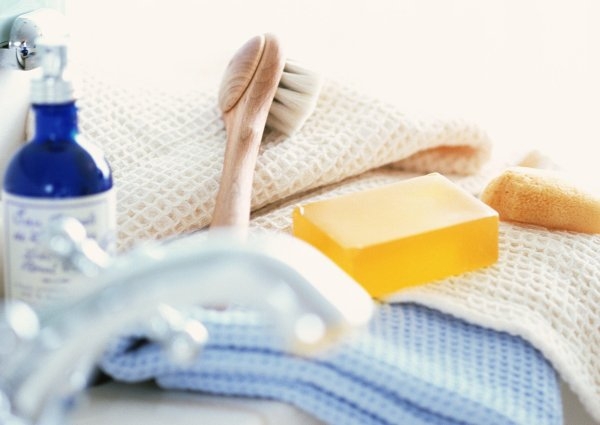 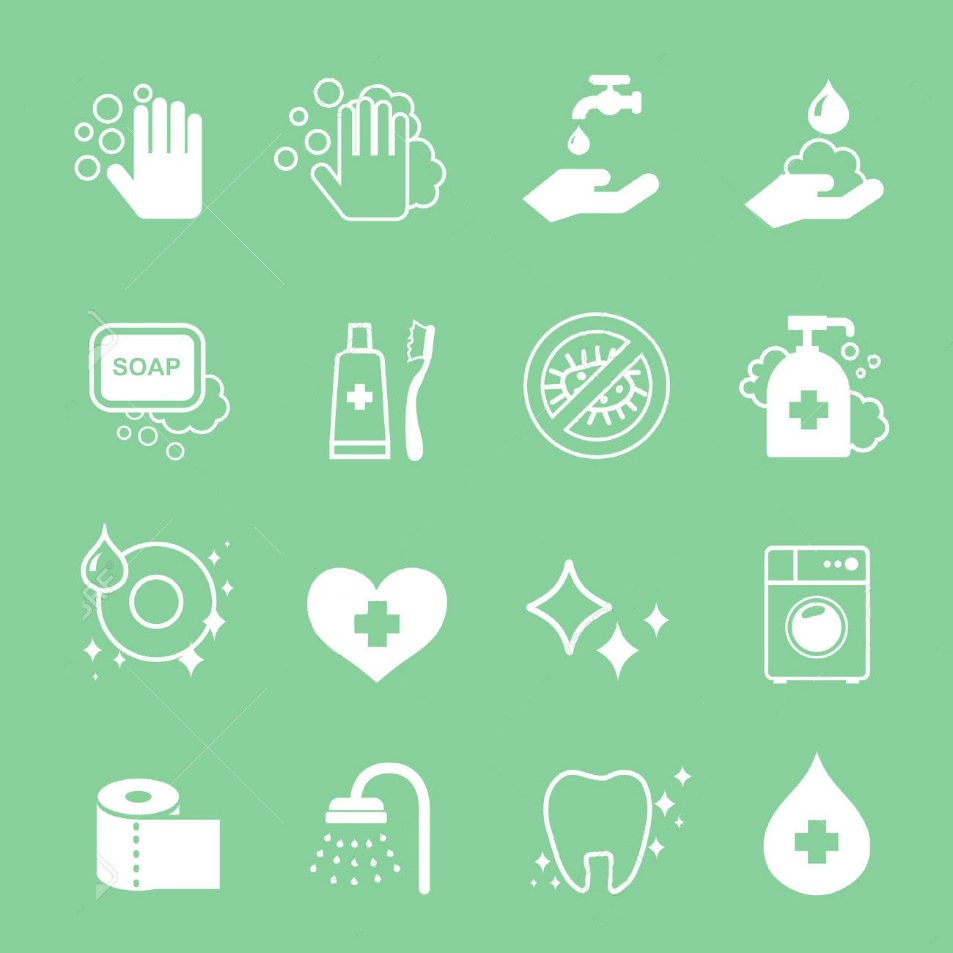 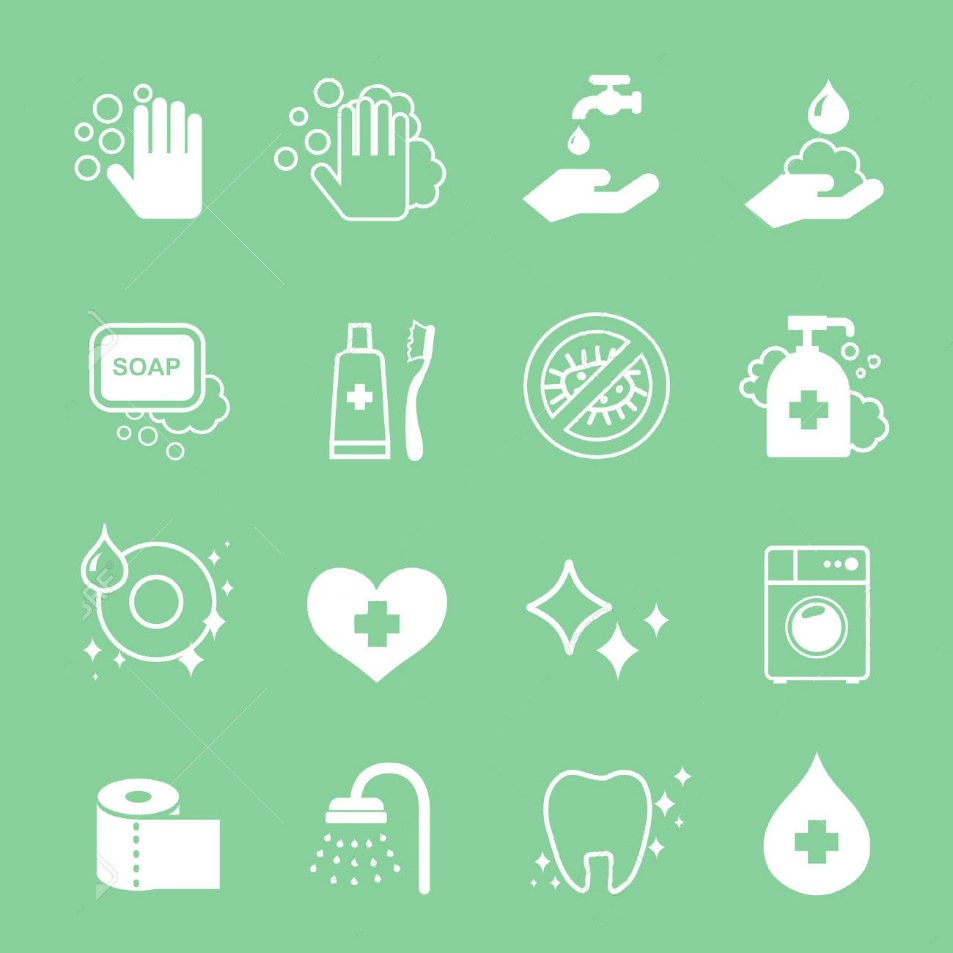 Спасибо за внимание!!!